CAPABILITIES OF THE                     NATIONAL AI PLATFORM
Capacities of the existing supercomputer and plans for further expansion
Existing Supercomputer
VENDOR: NVIDIA
SUPPLIER: ЕВИДЕН (АТОС)
DECEMBER 2021.
VALUE: 2M EURO
4 x nVIDIA DGX A100 systems

1024 CPU threads (AMD)

32 GPU A100, 40GB RAM per GPU

DDN Storage 150TB

Data Science software
HDR (InfiniBand), 100Gb/s

5 PetaFLOPS AI performance

Consumption 34,5kW
Data Science Platform
FMLe (Fast Machine Learning engine)

   - User-friendly GUI

   - Easily create AI training, experiments, and monitoring
      
   - Easy manipulation of the data sets

   - Monitoring resource usage, training duration, occupancy

   - Jupyter Lab as a service
Users of National AI Platform
38 INSTITUTIONS:
       - UNIVERSITIES
       - FACULTIES
       - INSTITUTES
       - SCIENCE-TECHNOLOGY PARKS
       - INNOVATION FUND
38 STARTUP COMPANIES
400 USER ACCOUNTS
Automatic Ranking of Mammographic Images.
AI Mamography Project
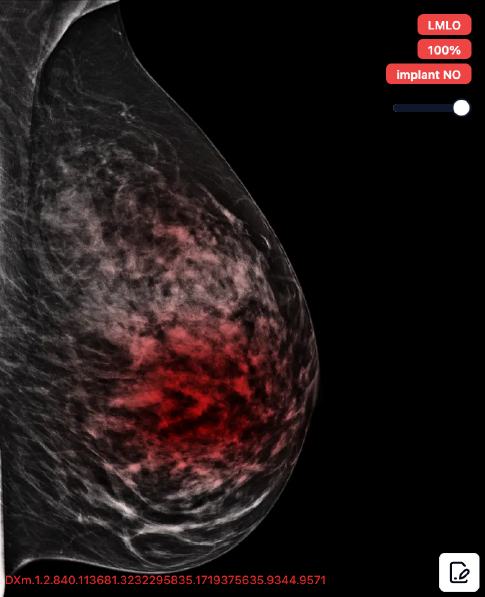 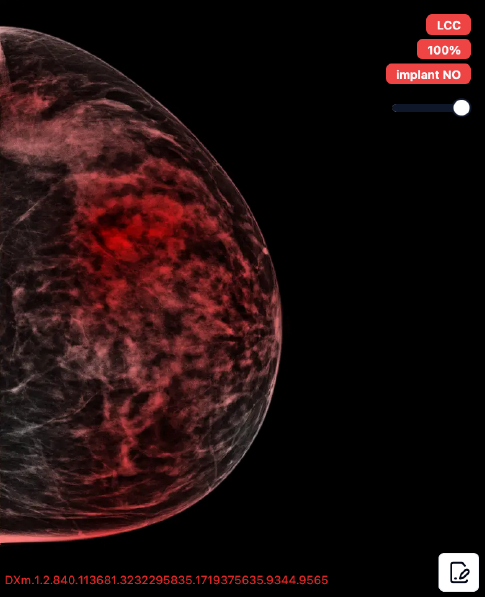 DEVELOPED BY AI INSTITUTE OF SERBIA

DEVELOPED ON NATIONAL AI PLATFORM

APPLICATION IS HOSTED IN THE STATE DATA CENTER IN KRAGUJEVEC

AUTOMATIC RANKING OF MAMMOGRAPHIC IMAGES

EXPLAINABLE AI – MARKED REGIONS WHERE THE SOFTWARE DETECTED A POTENTIAL ISSUE

IORS FIRST USER
Expansion of the National AI Platform Phase 1
VENDOR: NVIDIA
SUPPLIER: EVIDEN (ATOS)
FIRST HALF OF 2024.
VALUE: 5M EURO
6 x nVIDIA DGX H200 systems

1344 CPU threads (Intel)

48 GPU H200, 141GB RAM per GPU

DDN Storage 120TB
NDR (InfiniBand) network technology, 200Gb/s

32 PetaFLOPS AI performance

Consumption 72kW

Planned Launch - Second Half of 2025.
* 7 X faster performance than the existing GPUs
Expansion of the National AI Platform
Phase 2
VENDOR: NVIDIA, EVIDEN
SUPPLIER: EVIDEN (ATOS)
FIRST HALF OF  2025.
VALUE: 36M EURO
Inference

DDN Storage 2.5PB

NDR (InfiniBand), 200Gb/s

22.5 PetaFLOPS AI performance

Consumption 550kW

Planned Launch - 2026.
Loan from the French government

HPC + Software stack + Mistral AI

4 x BullSequana XH3000 racks

640 x nVIDIA GraceHopper Superchip

96GB RAM per GPU

Jarvice AI
Integration of 3 Supercomputers
into one cluster
Planed integration of three supercomputers

Designed mini module with a water-cooling system (two technologies)

Double floor designed to support a weight of 2.5 tons per reck

Integration of all storages so that users perceive it as a one name space

Total consumption 656,5kW
Overview of IT Mini Module for Supercomputers at the State Data Center in Kragujevac
Thank you
for your attention!
In 2023, the OECD ranked the National Artificial Intelligence Platform as one of the 9 best innovative projects in the public sector, from a competition of 1,048 projects across 94 countries worldwide.
Contact: Богдан Стешевић
bogdan.stesevic@ite.gov.rs